Legislativní vymezení NNOJakub Pejcal (322799@mail.muni.cz)Centrum pro výzkum neziskového sektoru (cvns.econ.muni.cz)6. března 2018, BrnoBPV_ERNO
1
Obsah přednášky
původní úpravy neziskového sektoru
legislativní vymezení
jednotlivé právní formy organizací
charakteristika původního prostředí
aktuální úprava neziskového sektoru
„nový“ Občanský zákoník
právní formy podrobněji
„ve vší stručnosti“
2
Původní úpravy neziskového sektoru I.(před 1. 1. 2014)
neexistence právní definice pojmu NNO
zákon č. 586/1992 Sb., o daních z příjmů

„…nejsou založeni nebo zřízeni za účelem podnikání…“

zájmová sdružení právnických osob, pokud mají tato sdružení právní subjektivitu a nejsou zřízena za účelem výdělečné činnosti 
občanská sdružení včetně odborových organizací
politické strany a politická hnutí
registrované církve a náboženské společnosti
nadace a nadační fondy
obecně prospěšné společnosti
veřejné vysoké školy
obce
organizační složky státu
kraje
příspěvkové organizace
státní fondy
subjekty, o nichž tak stanoví zvláštní zákon
					(včetně veřejných subjektů!)
3
Původní úpravy neziskového sektoru II. (před 1. 1. 2014)
mimo zákon o daních z příjmů také:
vyhláška č. 504/2002 Sb., kterou se provádějí některá ustanovení zákona č. 563/1991 Sb., o účetnictví, ve znění pozdějších předpisů, pro účetní jednotky, u kterých hlavním předmětem činnosti není podnikání, pokud účtují v soustavě podvojného účetnictví	           
				(zkrátka „vyhláška č. 504/2002 Sb.“)

„…jejich hlavním předmětem činnosti není podnikání…“

politické strany a politická hnutí
občanská sdružení včetně odborových organizací
církve a náboženské společnosti
obecně prospěšné společnosti
zájmová sdružení právnických osob
organizace s mezinárodním prvkem
nadace a nadační fondy
společenství vlastníků jednotek
veřejné vysoké školy
jiné účetní jednotky... 
					(již neobsahuje veřejné subjekty)
4
Původní úpravy neziskového sektoru III.(před 1. 1. 2014)
obecný úzus? Považujme za NNO toto:

zájmová sdružení právnických osob (zákon č. 40/1964 Sb., Občanský zákoník)
občanská sdružení včetně odborových organizací (z. č. 83/1990 Sb., o sdružování občanů)
sdružení bez právní subjektivity (zákon č. 40/1964 Sb., Občanský zákoník)
honební společenstva (zákon č. 449/2001 Sb., o myslivosti)
profesní komory (různé zákony – není v nich jednotnost)
politické strany a politická hnutí (z. č. 424/1991 Sb., o sdružování v politických stranách…)
registrované církve a náboženské společnosti (z. č. 3/2002 Sb., o svobodě náb. vyznání…)
nadace a nadační fondy (z. č. 227/1997 Sb., o nadacích a nadačních fondech)
obecně prospěšné společnosti (z. č. 248/1995 Sb., o obecně prospěšných společnostech)
společenství vlastníků jednotek (zákon č. 72/1994 Sb., o vlastnictví bytů)
veřejné vysoké školy (zákon č. 111/1998 Sb., o vysokých školách)
5
Původní neziskový Sektor (před 1. 1. 2014)
původní neziskový sektor = velmi pestré prostředí
rozdíly v samotných organizacích jedné právní formy
      (velikost, stáří, činnost…)

rozdíly v legislativním vymezení – legislativní „aviváž“
	=> nerovnoměrnost možností
	=> horší transparentnost (rejstříky)

je vždy heterogenita přínosná?
6
aktuální úprava neziskového sektoru II.(co je nového?)
k 1. 1. 2014 vstoupil v účinnost Nový Občanský zákoník
zákon č. 89/2012 Sb., Občanský zákoník (dále jen „NOZ“)

souhrnná úprava pro občanské fungování
3.081 paragrafů na 649 stranách (+ důvodové zprávy)
zrušeno 238 předpisů (rozuměj zákonů)

odstranění provizoria
sjednocení právních úprav
odstranění formalismu (právo pro člověka, základní mantinely)
zásadních 14 prvních paragrafů:
důraz na autonomii vůle člověka (většina norem má dispozitivní charakter)
vše je dovoleno, co není zakázáno
princip právní jistoty
předpoklad poctivosti
7
aktuální úprava neziskového sektoru II.(co je nového?)
jednotná úprava řady NNO – prostředí se výrazně mění (zjednodušuje?)
„čitelnější“
„přehlednější“

rozlišení právnických osob podle charakteristiky „faktického základu“                    do dvou skupiny:
korporace (právnické osoby společenství osob)
fundace (právnické osoby vytvořené majetkem vyčleněným k určitému účelu)

zřízeny veřejné rejstříky právnických osob (zákon č. 314/2013 Sb.)

diskuse kolem veřejné prospěšnosti
8
aktuální úprava neziskového sektoru III.
podle nové úpravy (nejen NOZ) lze za NNO považovat:

zájmová sdružení právnických osob (NOZ; § 3051)
spolky (NOZ; § 214 - § 302)
sdružení bez právní subjektivity (resp. společnosti) (NOZ; § 2716 - § 2755)
honební společenstva (zákon č. 449/2001 Sb., o myslivosti)
profesní komory (různé zákony – není v nich jednotnost)
politické strany a politická hnutí (z. č. 424/1991 Sb., o sdružování v politických stranách…)
registrované církve a náboženské společnosti (z. č. 3/2002 Sb., o svobodě náb. vyznání…)
nadace a nadační fondy (NOZ; § 303 - § 401)
obecně prospěšné společnosti (NOZ; § 3050)
společenství vlastníků jednotek (NOZ; § 1194 - § 1122)
veřejné vysoké školy (zákon č. 111/1998 Sb., o vysokých školách)
ústavy (NOZ; § 402 - § 418)
sociální družstva (zákon č. 90/2012 Sb., o korporacích; § 758 - § 773)

vznik právní neosoby – svěřenecký fond (NOZ, § 1448)

A kolik jich vlastně je? 1, 2
9
aktuální úprava neziskového sektoru VI.(A jak to všechno proběhlo prakticky?)
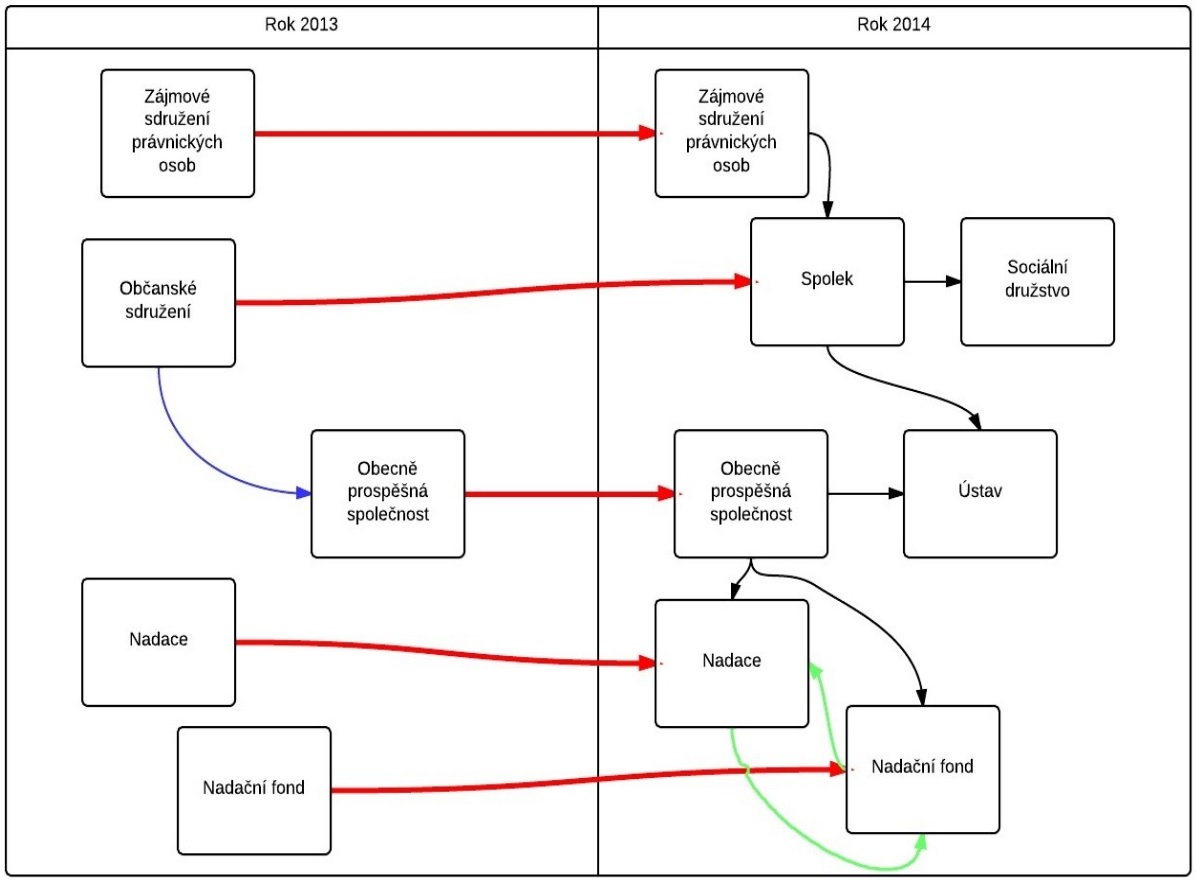 změna ze zákona (červená)
přechod možný jen před 1. 1. 2014 (modrá)
přechod možný dle přechodných ustanovení NOZ (černá)
přechod možný dle NOZ vždy (zelená)









































		Zdroj: J. Benák, 2013, prezentace, BPV_ERNO
10
A teď konkrétněji…
OBČANSKÉ SDRUŽENÍ => SPOLEK
(korporace)
11
Občanské sdružení - Původní Právní forma I.(před 1. 1. 2014)
proč se jí stále zabývat?

obdobnou úlohu měla tzv. „občanská sdružení“
zákon č. 83/1990 Sb., o sdružování občanů
(právo na svobodné sdružování – svobodná vůle)
(netřeba povolení státního orgánu)
(nevztahoval se na politické strany a politická hnutí, výdělečné činnosti a církve  a náboženské společnosti)
(zapovězené aktivity občanských sdružení)
(základem organizace – stanovy: název, sídlo, cíl, orgány, organizační jednotky, hospodaření)
(vznik registrací – přípravný výbor alespoň o 3 osobách – alespoň jeden 18+)
12
Občanské sdružení - Původní Právní forma II.(před 1. 1. 2014)
obvyklé aktivity (hlavní činnost vs. vedlejší činnost):
odborové organizace
tělovýchovné jednoty
zahrádkáři
rybářské spolky
chovatelé včetně včelařů
Český červený kříž
Obec architektů
Obec moravskoslezských spisovatel
Asociace muzeí a galerií
amatérské kulturní spolky
Pionýři 
Skauti 
…
původní registr již bohužel není funkční
13
Občanské sdružení - Původní Právní forma III.(před 1. 1. 2014)
principy, na nichž byla občanská sdružení založena
Princip dobrovolnosti
Princip osobního členství
Princip absence majetkové participace členů
Princip spolkové samosprávy
Princip oddělení od státu


co bylo pro legislativní úpravu občanských sdružení charakteristické:
atmosféra roku 1989
velmi liberální právní úprava
pestrá paleta aktivit
rozhodovací praxe MV ČR
14
Spolek - Obecný koncept(po 1. 1. 2014)
nástupnická organizace občanských sdružení
členská základna (min. 3 osoby – nenucené členství, možnost i PO)
založeno za společným zájmem
činnost vzájemně či veřejně prospěšná
hlavní činnost vs. činnost vedlejší (možné i podnikání)

základem organizace – stanovy: název, sídlo, cíl, orgány, práva a povinnosti členů (možnost vzniku pobočného spolku)
název obsahuje buď slovo „spolek“, nebo slova „zapsaný spolek“, příp. „z. s.“ 
povinné orgány: statutární (5 let funkční období) a nejvyšší orgán (čl. schůze)
	(možnost zřízení kontrolní komise)

vznik zápisem do veřejného rejstříku (rejstříkový soud – místní krajský soud, spolkový rejstřík)

přechodné období 2 let pro změnu názvu a 3 let pro změnu stanov do stavu                      v souladu s NOZ, přechodné období pro transformace na jiné právní formy               (ústav, sociální družstvo)
15
Vzorové stanovy a spolkový rejstřík
vzorové stanovy
plný internet, např.
závazné pouze to, aby obsahovaly, co definuje NOZ
popis postupu založení a vzniku: např.

spolkový rejstřík
obsahuje základní veřejně dostupné informace o organizacích
dostupný zde
16
A teď konkrétněji…
Nadace a nadační fond
(fundace)
17
nadace - obecný koncept
„právnická osoba soukromého práva, která je tvořená účelovým sdružením majetku, který má svými výnosy sloužit společensky                     či hospodářsky užitečnému účelu“

nová úprava původní právní formy:
(zákon č. 89/2012 Sb., Občanský zákoník; § 303 - § 401)
změny proti původní legislativě? 
liberalizace (důraz na vůli zakladatele)
hospodářsky užitečný účel
(přidružený fond)

obecně:
trvalý charakter
neslouží k výdělečným účelům, může však podnikat (vedlejší činnost)
veřejně prospěšný účel vs. dobročinný účel nadace
držba tzv. „nadační jistiny“ (resp. kapitálu, v min. rozsahu 500.000 Kč)
18
nadace - konkrétněji
založení:
založena na základě nadační listiny (zakládací listina vs. pořízení pro případ smrti) – charakter veřejné listiny
obsah nadační listiny: název a sídlo, identifikace zakladatele, účel existence, výše vkladu, výše nadačního kapitálu, identifikace správní rady (statutární orgán) a dozorčí rady (resp. revizora), určení správce nadačního kapitálu, určení podmínek pro poskytování nadačního příspěvku

fungování:
na základě statutu nadace
nadační jmění ve vlastnictví avšak bez možnosti volné dispozice 
forma nadačního jmění může být různá (peníze, nemovitosti, umělecké předměty, cenné papíry...)
možnost tzv. přidruženého fondu – majetkový soubor bez právní subjektivity (majetek ve správě nadace, resp. nadačního fondu - vlastníkem zakladatel)    … nejde o tzv. svěřenecký fond (původní vlastník pozbývá vlastnictví)

nadační příspěvky – ne rozpouštění nadačního jmění ale z jeho výnosů
19
nadační fond
„právnická osoba soukromého práva, založená k účelu společensky               nebo hospodářsky užitečnému“

obecně „zjednodušená“ nadace
nemusí mít nutně trvalý charakter
institucionalizovaná veřejná sbírka
nevytváří nadační jistinu ani nadační kapitál
předmět vkladu ani dar nemusí splňovat předpoklad trvalého výnosu
20
Známé nadace a nadační fondy
Výbor dobré vůle – nadace Olgy Havlové 
 Nadace rozvoje občanské společnosti
 Nadace Dagmar a Václava Havlových VIZE 97
 Nadace Terezy Maxové
 Nadace Adra
 Nadace Charty 77
 Nadace Partnerství
 Nadace Via
 Nadání Josefa, Marie a Zdenky Hlávkových
 Nadace Open Society Fund Praha
 Vzdělávací nadace Jana Husa
 Nadace Veronica
 …
21
A teď konkrétněji…
Obecně prospěšná společnost – Ústav
22
Obecně prospěšná společnost
původní právní forma, která dnes dožívá (nahrazuje ji „ústav“)

 „poskytuje veřejnosti obecně prospěšné služby za předem stanovených           a pro všechny stejných podmínek“

 (zakladatelem mohla být právnická i fyzická osoba – včetně obcí a státu)
 (založení na základě zakládací smlouvy či zakladatelské listiny: název a sídlo, identifikace zakladatele, druh obecně prospěšných služeb a podmínky jejich poskytování, identifikace správní rady a způsob jejího jmenování a jednání, identifikace dozorčí rady a způsob jejího jmenování a jednání, hodnotu a označení majetkových vkladů, způsob zveřejňování výroční zprávy o činnosti a hospodaření) 
 (nejvyšší orgán: správní rada, statutární orgán: ředitel, kontrolní orgán: dozorčí rada)
 (vznik zápisem do rejstříku vedeného rejstříkovým soudem)

 oblasti aktivit: školství, kultura, sociální péče, zdravotnictví
23
Ústav - obecný koncept
nová právní forma (nahrazuje „obecně prospěšnou společnost“)

 „provozuje činnosti užitečné společensky nebo hospodářsky s využitím své osobní a majetkové složky. Tyto činnosti jsou provozovány za předem stanovených podmínek a jsou každému rovnocenně dostupné“

 je pro něj charakteristické využití jak osobní, tak majetkové složky
24
Ústav - konkrétněji
založení:
 na základě zakládací listiny nebo pořízením pro případ smrti
 obsah zakládací listiny:  název („ústav“, „zapsaný ústav“, „z. ú.“), sídlo, vymezení účelu (případně i předmět vedlejší činnosti), identifikace správní rady      a způsob jejího jmenování a jednání, způsob určení ředitele...
 nejvyšší orgán: správní rada, statutární orgán: ředitel, kontrolní orgán: dozorčí rada (nemusí nutně být zřízena)
 vznik zápisem do rejstříku vedeného rejstříkovým soudem

 fungování:
 na základě statutu ústavu
 povinnost zveřejňovat výroční zprávu
 povinnost auditu při obratu vyšším jak 10 mil. Kč
25
A teď konkrétněji…
Organizace na pomezí sektorů:
Sociální družstva
Církve a náboženské společnosti (CNS)
Organizační složky státu
Příspěvkové organizace
26
Sociální družstva
„družstvo, které soustavně vyvíjí obecně prospěšné činnosti směřující    na podporu sociální soudržnosti za účelem pracovní a sociální integrace znevýhodněných osob do společnosti s přednostním uspokojováním místních potřeb a využíváním místních zdrojů podle místa sídla                      a působnosti sociálního družstva, zejména v oblasti vytváření pracovních příležitostí, sociálních služeb a zdravotní péče, vzdělávání, bydlení                 a trvale udržitelného rozvoje.“

upravuje zákon č. 90/2012 Sb., o korporacích; § 758 - § 773

členská základna (právnické i fyzické osoby bez omezení)
fyzické osoby v postavení: zaměstnanců, dobrovolníků, příjemců služeb

možnost rozdělování až 33 % ze zisku mezi členy (zbytek zpět do aktivit)
možnost podnikání
27
CNS I.
složka církve a náboženské společnost (CNS)
„dobrovolné společenství osob s vlastní strukturou, orgány, vnitřními předpisy, náboženskými obřady a projevy víry, založené za účelem vyznávání určité náboženské víry, ať veřejně nebo soukromě, a zejména s tím spojeného shromažďování, bohoslužby, vyučování a duchovní služby“

základní právo na náboženské vyznání – vycházející z Listiny základních práv a svobod

upravuje zákon č. 3/2002 Sb., o církvích a náboženských společnostech
většina církevních náboženských skupin (CNS) má vlastní vnitřní normy, kterými je upravena činnost v rámci instituce (např. Codex Iuris Canonici, kodex kanonického práva ŘKC).
28
Cns II.
církev a náboženská společnost se stává právnickou osobou registrací, provedenou na základě žádosti splňující podmínky zákona.
žádost na Ministerstvu kultury
základní charakteristika církve a náboženské společnosti, jejího učení a poslání
zápis o založení církve a náboženské společnosti na území ČR 
v originále podpisy 300 zletilých občanů ČR nebo cizinců s trvalým pobytem v ČR hlásících se k této církvi či náboženské společnosti
pro přiznání zvláštních práv je nezbytné mít podporu alespoň 1 promile obyvatel ČR a splňovat podmínku minimálně 10 leté registrace
zároveň musí být doložen základní dokument CNS se všemi náležitostmi podle zákona 

…církve mohou také vytvářet tzv. svazy církví a náboženských společností. Také tyto svazy podléhají registraci. Dále mohou zakládat účelová zařízení (evidované právnické osoby)

specifikum v podobě zdroje příjmů – státní příspěvek na činnost, dotace
29
CNS - SOUPIS(k 6. 3. 2018)
Apoštolská církev
Armáda spásy – církev
Bratrská jednota baptistů
Buddhismus Diamantové cesty linie Karma Kagřü
Českobratrská církev evangelická
Církev adventistů sedmého dne
Církev bratrská
Církev československá husitská
Církev Ježíše Krista Svatých posledních dnů           v České republice
Církev Křesťanská společenství
Církev Nová naděje
Církev Nový Život
Církev Oáza
Církev řeckokatolická
Církev římskokatolická
Církev Slovo života
Církev Svatého Řehoře Osvětitele
Církev víry
Církev živého Boha
Evangelická církev augsburského vyznání v České republice
Evangelická církev metodistická
Federace židovských obcí v České republice
Jednota bratrská
Křesťanské sbory
Luterská evangelická církev a. v. v České republice
Mezinárodní společnost pro vědomí Krišny, Hnutí Hare Krišna
Náboženská společnost českých unitářů
Náboženská společnost Svědkové Jehovovi
Novoapoštolská církev v ČR
Obec křesťanů v České republice
Pravoslavná církev v českých zemích
Ruská pravoslavná církev, podvorje patriarchy moskevského    a celé Rusi v České republice
Slezská církev evangelická augsburského vyznání
Společenství Josefa Zezulky
Starokatolická církev v ČR
Ústředí muslimských obcí
Višva Guru Díp Hindu Mandir – české hinduistické společenství
Višva Nirmala Dharma
30
Cns a epo
evidovaná právnická osoba (EPO) vzniká založením příslušným orgánem registrované církve a náboženské společnosti podle jejího základního dokumentu. 
hlavním úkolem EPO je poskytovat obecně prospěšné charititativní, sociální nebo zdravotnické služby a to veřejnosti za předem stanovených a pro všechny uživatele stejných podmínek

návrh pro evidence musí obsahovat zakládací listinu (název a identifikace zakladatele, název a sídlo účelového zařízení, označení a identifikace statutárního orgánu, stanovy…)

evidenci EPO provádí Ministertvo kultury
31
Organizační složky státu
organizace veřejné správy (tj. veřejného sektoru) 

vzniká a zaniká rozhodnutím zastupitelstva územního samosprávného celku (ÚSC)

při jejím zřízení musí zřizovatel vydat zřizovací listinu (viz zákon)
není samostatnou právnickou osobou
její zaměstnanci jsou zaměstnanci obce nebo kraje
není účetní jednotkou - příjmy a výdaje (rozpočet) organizační složky jsou obsaženy v rozpočtu jejího zřizovatele

například ve formě: kulturních a informačních center, knihoven
32
Příspěvkové organizace
organizace veřejné správy (tj. veřejného sektoru) 

vzniká a zaniká rozhodnutím zastupitelstva ÚSC

při založení zřizovatel vydá zřizovací listinu a podá návrh na její zápis           do rejstříku subjektů
je samostatnou právnickou osobou, která má ve správě majetek svého zřizovatele (vymezeno ve zřizovací listině)
může mít vlastní zaměstnance
je samostatnou účetní jednotkou 

má možnost provádět vedlejší (hospodářské) činnost (vymezeno           ve zřizovací listině)
33
shrnutí
klíčová úloha nového Občanského zákoníku

tradiční právní formy nestátních neziskových organizací
občanské sdružení - spolek
nadace a nadační fond
obecně prospěšná společnost – ústav

méně tradiční formy „nestátních neziskových organizací“
sociální družstvo
církevní a náboženské společnosti (CNS a EPO)
organizační složka státu
příspěvková organizace

více „snad“ na cvičeních…
34
Literaturaprostor pro dotazy?
zákon č. 89/2012 Sb. Občanský zákoník
další v textu zmiňovaná legislativa




sem s nimi…
35